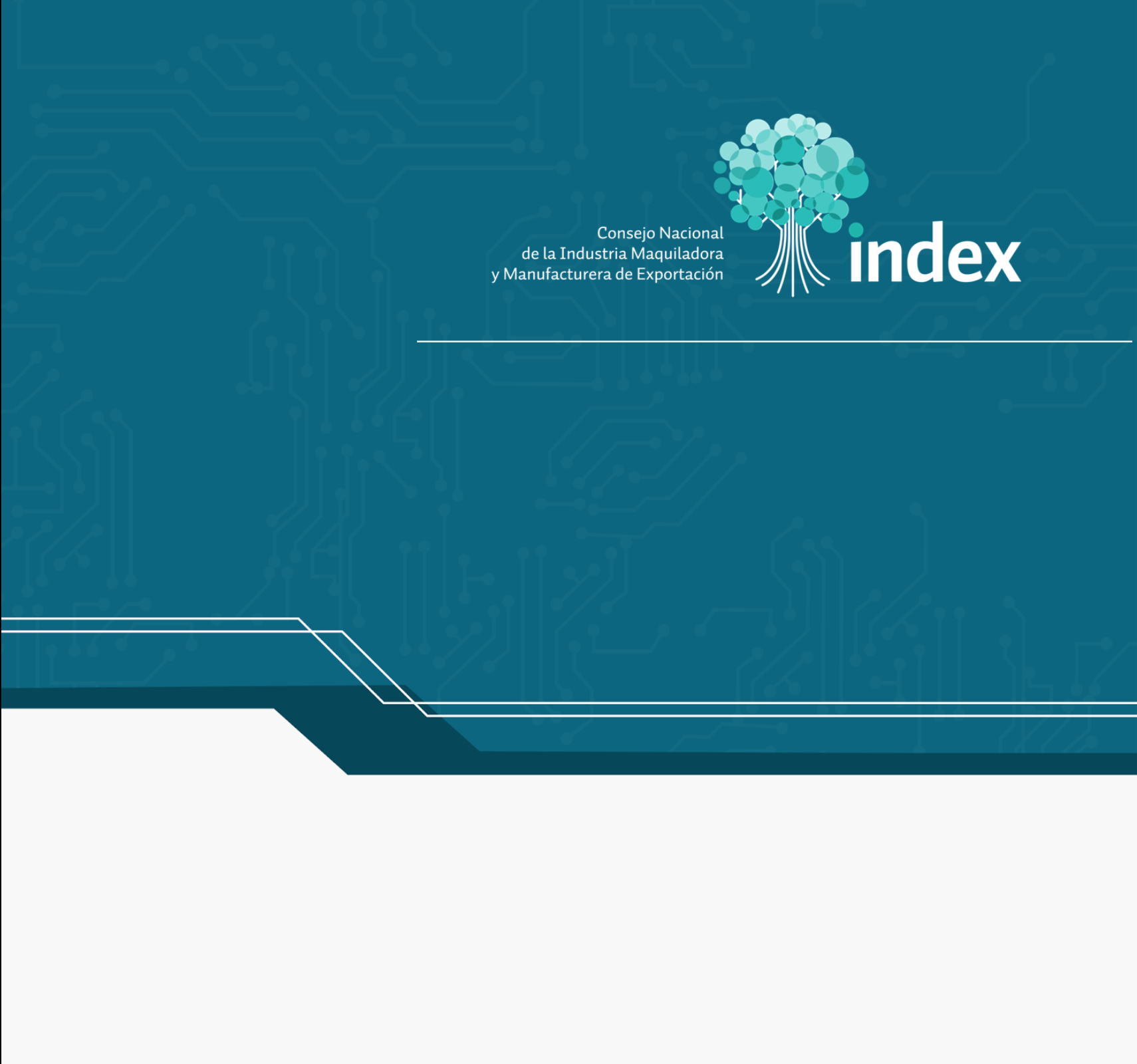 Consejo Nacional de la Industria Maquiladora y
 Manufacturera de Exportación

Parlamento Abierto: “Audiencia Pública para la Reforma en materia de Subcontratación Laboral.”

Mesa temática “Registro e Inspección; Cumplimiento de Obligaciones; Fiscalización y Sanciones.”

19 de febrero del 2020.
Consejo Nacional index
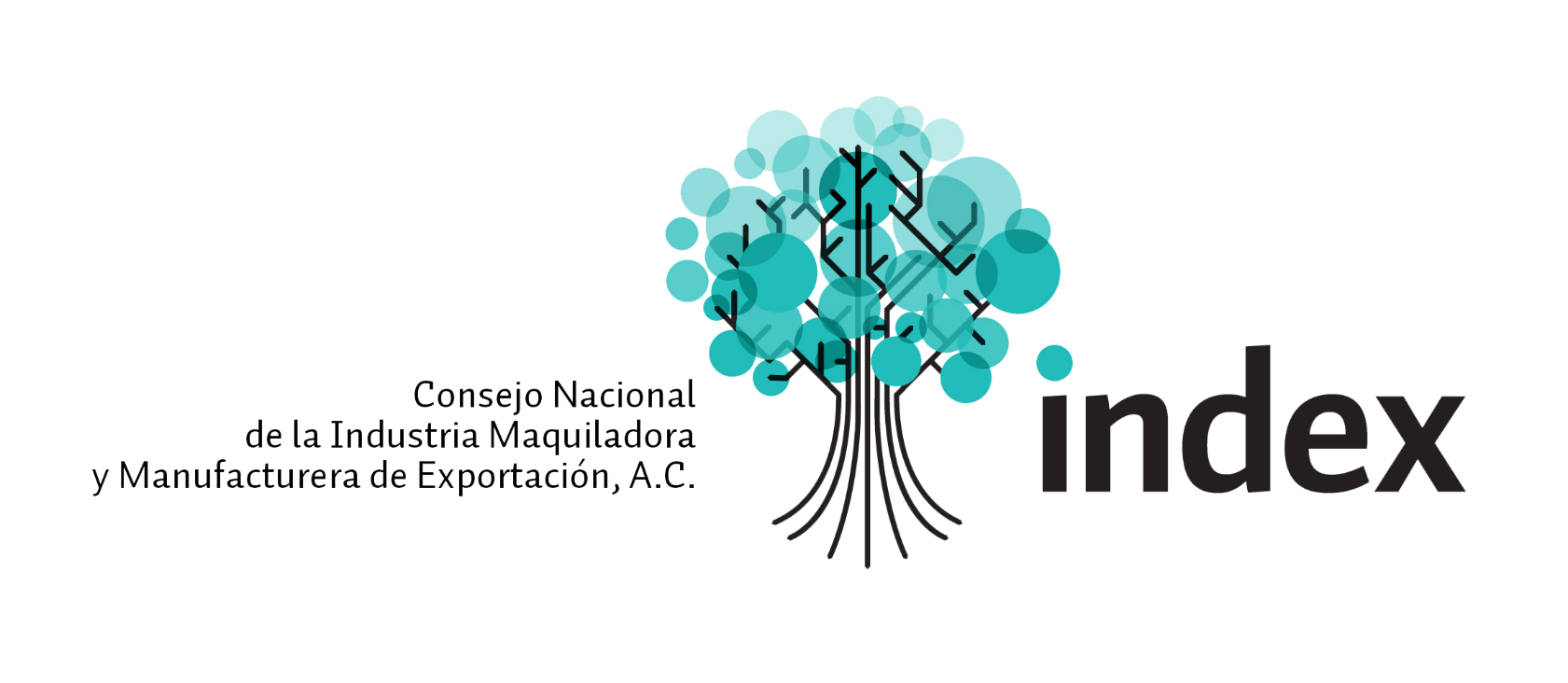 Luis Alonso Aguirre Lang
Presidente de index Nacional
Fuentes: SAT, INEGI, STPS, IMSS
2
¿Qué representamos?
21 Asociaciones index.

Más de 1,200 empresas afiliadas al Consejo Nacional index con Programa IMMEX.

La industria manufacturera de exportación genera más de:

3 millones de empleos directos y

 7.5 millones de empleos indirectos.
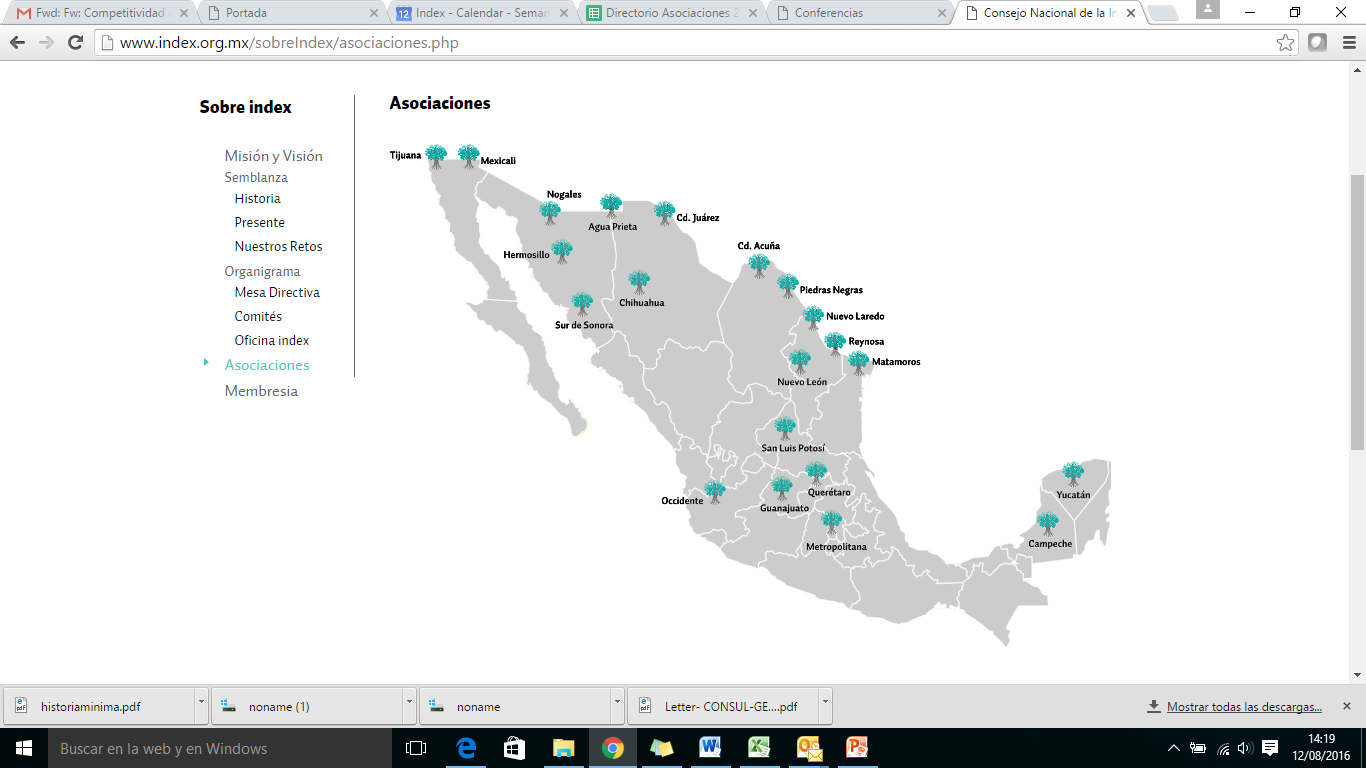 3
Posicionamiento index respecto a la subcontratación
index Nacional reitera su compromiso por el cumplimiento de los derechos consagrados a favor de los trabajadores en nuestra Constitución Política, en la Ley Federal del Trabajo (LFT) y en las demás legislaciones aplicables. 

Nuestro sector ha impulsado el cumplimiento ya establecido en las reglas actuales para la subcontratación en los artículos 15-A a 15-D de la LFT, comprendiendo que la subcontratación que cumple estas disposiciones genera millones de empleos formales para México, contribuyendo a la estabilidad económica de nuestro país a través de proyectos de capital nacional e internacional, que encuentran en este modelo la flexibilidad que necesitan para continuar invirtiendo en México.
4
Propuesta index
En index Nacional nos pronunciamos a favor de mantener en nuestra legislación la figura de la subcontratación. Reconocemos el trabajo de los legisladores que presentaron las iniciativas en discusión y sobre las cuales se elaboró el dictamen, pues coinciden, por un lado, en modernizar nuestro marco jurídico laboral salvaguardando lo derechos de los trabajadores, a la vez que, mantiene en nuestra normativa la figura de la subcontratación.
5
Propuesta index
2.	Consideramos necesarios algunos cambios a la iniciativa en particular respecto a nuevos conceptos que se incorporan a la misma con el fin de clarificarlos: En el artículo 15-A se recomienda distinguir entre “subcontratación” y “tercerización”, pues pareciera mezclar ambos conceptos sin precisar a qué se refiere cada uno o cuál sería la diferencia entre ambos.  En el artículo 15-C nos pronunciamos por modificar el término “patrón solidario” por “patrón subsidiario” para así puntualizar que la responsabilidad de la empresa beneficiaria es subsidiaria, en lugar de solidaria.
6
Propuesta index
3. Nos pronunciamos en contra de la fracción IV del artículo 15-I pues, de aprobarse, prohibiría la modalidad de subcontratación interna, también conocida como “insourcing” (servicios prestados por una empresa relacionada a la contratante), misma que desde nuestro sector, consideramos fundamental para el funcionamiento de diversas áreas de soporte o servicio para las empresas del sector, por tanto, sugerimos permitir expresamente el llamado “insourcing”.
7
Gracias por su atención.

Luis Alonso Aguirre Lang
Presidente de index Nacional
8